Doplněk k PLC
Skorkovský
PLC a zisk
Prodeje
Zisk
PLC
Zisk
Čas
BEP
Poloha zenitu profitu (zisku) je posunuta v čase oproti 
maximální poloze (zenitu) křivky PLC, což znamená, že maximálního zisku
bylo dosaženo dříve než došlo k saturaci, kdy už zisk začal klesat. Důvod je ten, 
že   trh je saturovaný a prodejci se snaží udržet podíl na trhu (segment krav)
snižováním ceny a tedy i snižováním zisk, protože náklady většinou 
zůstávají stejné nebo dokonce  rostou.
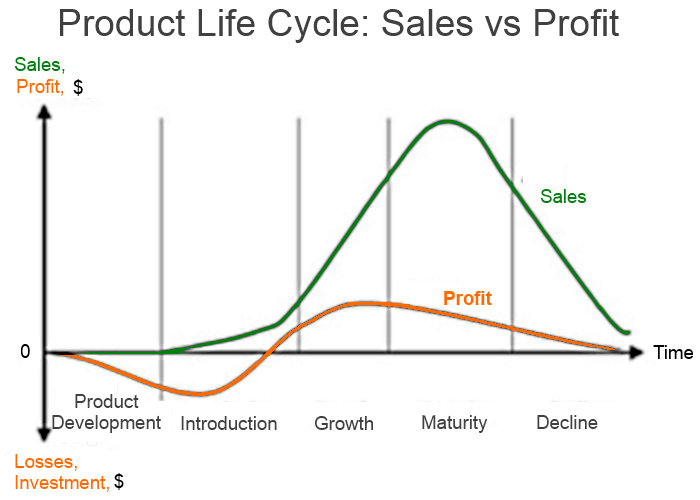 Bod zvratu (BEP-Break Even Point)
Určuje  minimální objem prodejů, od kterého podnik začne tvořit zisk
Při výpočtu BEP  se vychází z toho, že pokud prodeje pokryjí nutné fixní náklady (FN), pak každý další prodaný produkt vytváří zisk
				BEP=FN/(Cena-VN/kus)
				BEP=FN/Krycí příspěvek 
				Krycí příspěvek=	Cena-VN/ks
Krycí příspěvek (příspěvková marže) je definován jako přebytek výnosů nad náklady, které lze těmto výnosům jednoznačně přidělit.
Nejvyužívanější podobou krycího příspěvku je přebytek výnosů nad variabilními náklady. Ten ukazuje, kolik přispívá jednotlivý výrobek, zboží apod. ke krytí fixních nákladů podniku a také k dosažení zisku. Je tedy rozhodující veličinou pro hodnocení výrobku.
Elementární příklad
Firma potřebuje zjistit, kolik výrobků musí minimálně prodat, jestliže její fixní náklady činí 700 000 Kč, variabilní náklady na 1 výrobek činí 750 Kč a prodejní cena je 1 400 Kč.

	BEP   =      700 000/(1 400 – 750)  =  1 077 ks
	
	Má smysl tento produkt vyrábět ?  

      Pokud víme, že jsme schopni prodat max 1000 kusů výrobků a bod zvratu je 1077 kusů, pak je jasné, že se nebude tento výrobek prodávat pokud nezměníme náklady nebo cenu.
v tisících Kč
7 000
5 000
3 000
1 000
0
1 000
3 000
5 000
objem výroby
BEP
Zisk
Ztráta
Tržby Celkové náklady Fixní náklady Variabilní náklady
Výpočet pozice BEP pro jeden druh výrobku
jednotková marže (p – vj) – s objemem výroby se zvětšuje 
TC = celkové náklady 
TR = celkové tržby 
VC = celkové variabilní náklady
vj = variabilní náklady na jednotku
p= jednotková cena
q= množství 
Z=profit  
     If Z=0 then 
TC = TR  (v BEP je zisk rovný nule)
TR = p ₓ q celková tržba  
TC = VC +FC (celkové náklady
TC = FC + vj ₓ q 
TR = p ₓ q = FC + vj ₓ q 
(p ₓ q) – (vj ₓ q) = FC 
q ₓ (p – vj) = FC → q = FC/(p-vj)